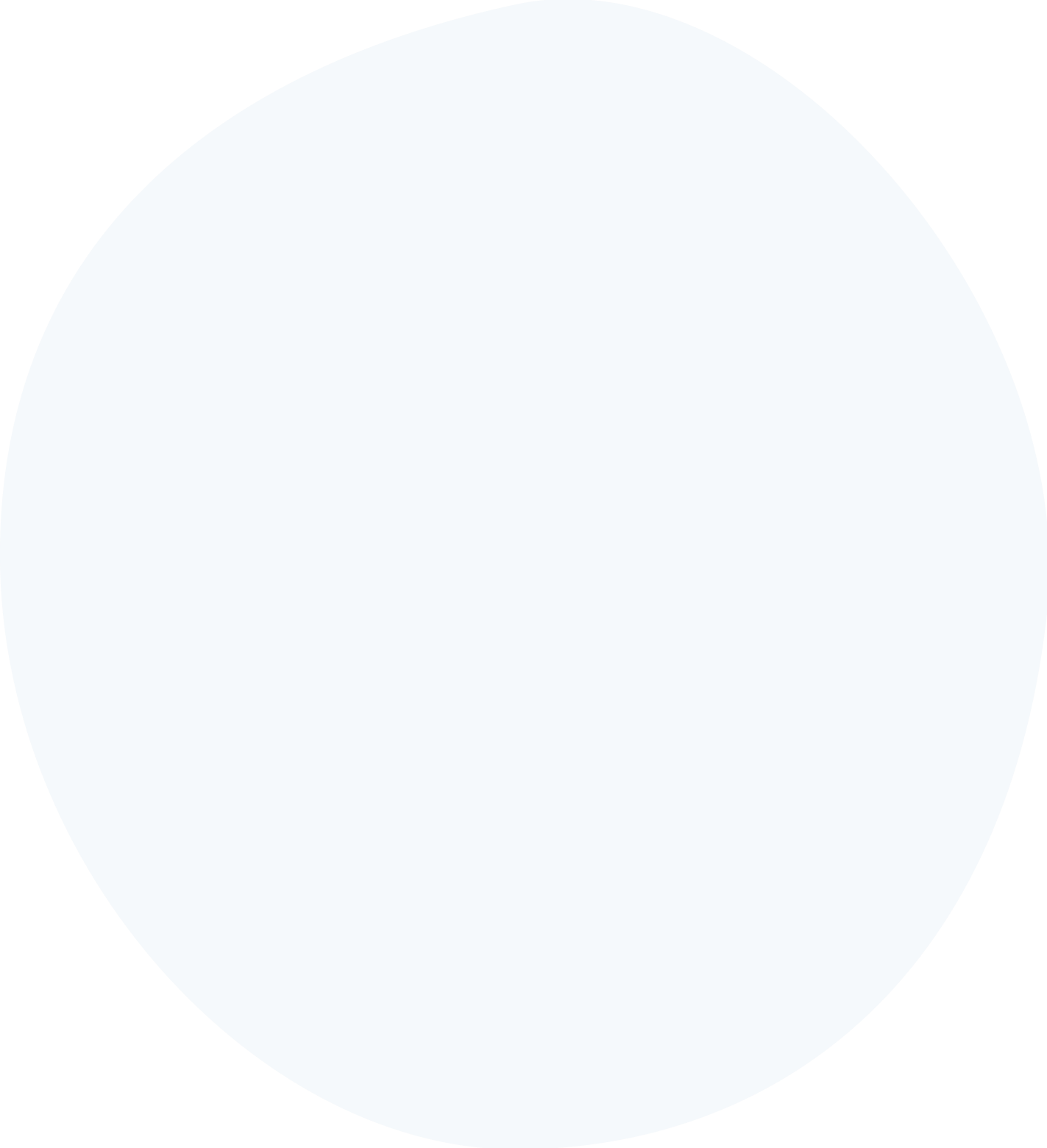 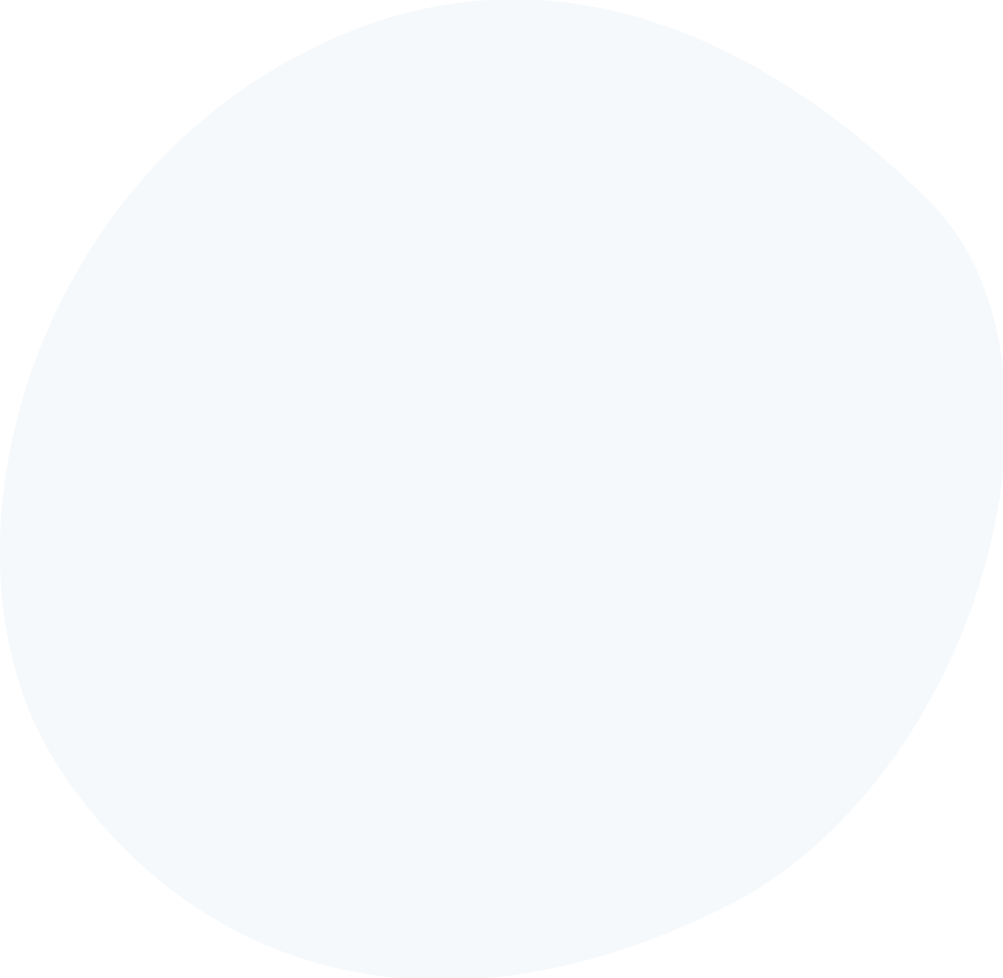 Financial Support Available to NHS Staff
Interactive guide
Purpose of this Interactive document
This is a clickable guide to the support available with the key information about eligibility 
The purpose is to save time clicking through to web pages and reading about schemes which are restricted to particular groups, unless you are a member of the group in question 

Further information for employers can be found in the NHS Employers Financial Wellbeing Guide 2023: Updated Strategies to Support Employees During the Cost of Living Crisis
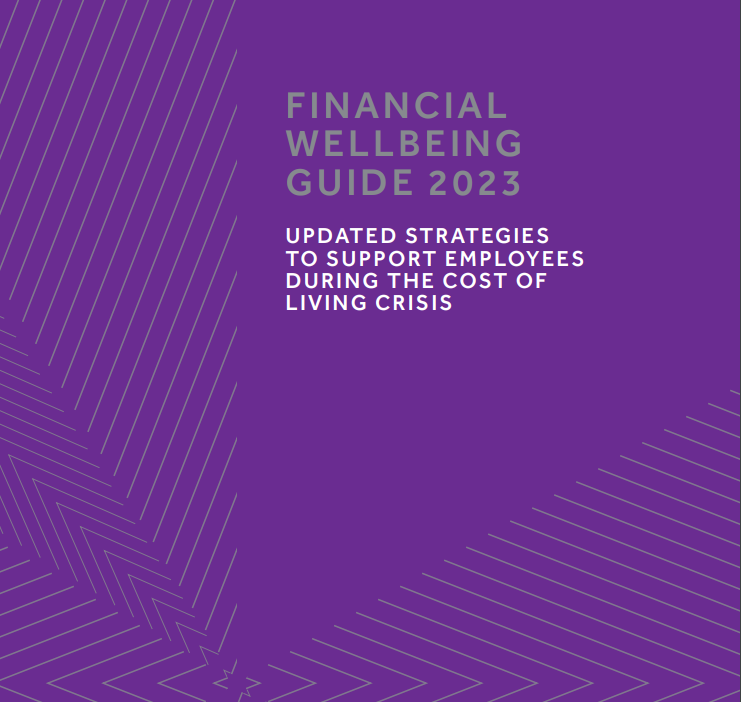 Support available to everyone
A self-guided tool to help you maximise your income. 
Over 220 useful links to take you straight to the free help and support you may need. 
Ranges from benefits, housing assistance to free debt advice
IncomeMax Bounce Back 
Check List
Click here for the checklist
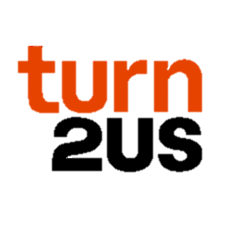 Grant information
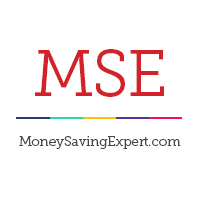 Click these links to more information in this document
NHS Specific Discounts
Specific Support
I am…
Support Available
What you can access and the specific links
Support available to all staff
Some offers available to all customers, not just those in arrears
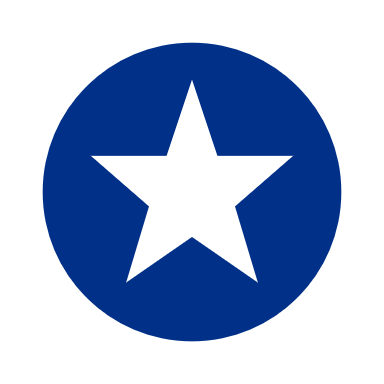 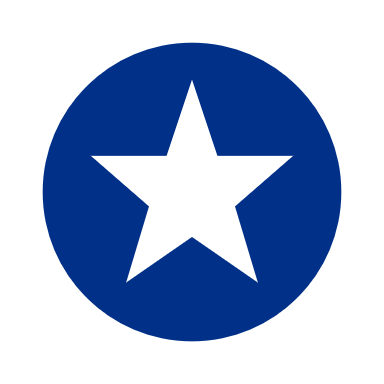 Support available to all staff
Support available to everyone
Asda rewards app offers an additional 10% back into your Asda rewards pot for Blue Light Card holders.
Full T&C can be found within the link
Blue Light Card
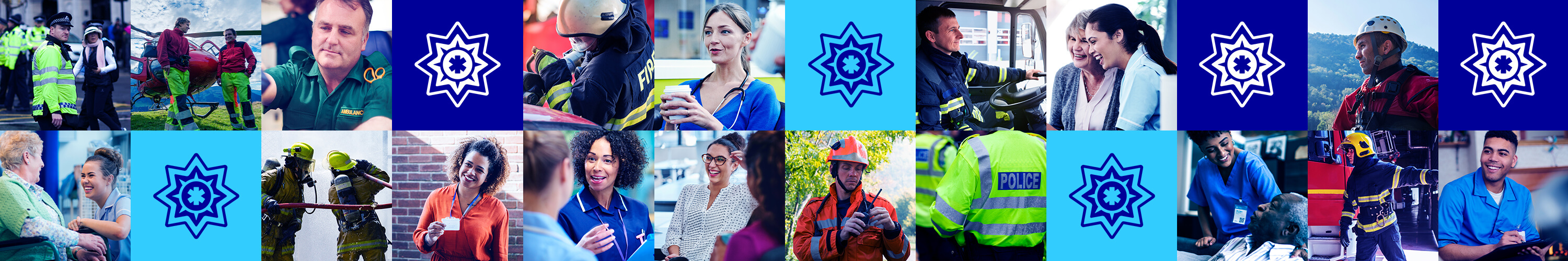 Food shop
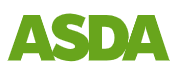 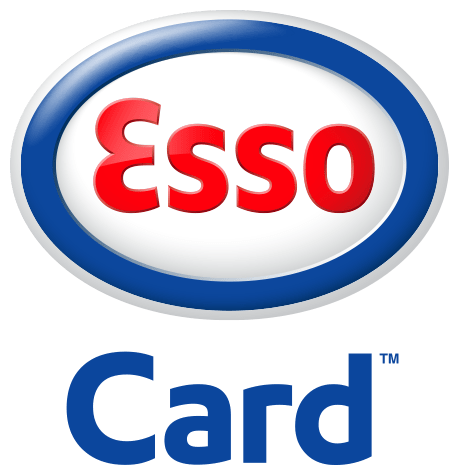 What do I need to know?
£4.99 for 2 years
Online application
Around 5 minutes to apply
Documentation required
Photo of ID card OR
Payslip (photo or download)
Uploaded into the application form from a file
Support available to everyone
Blue Light Card
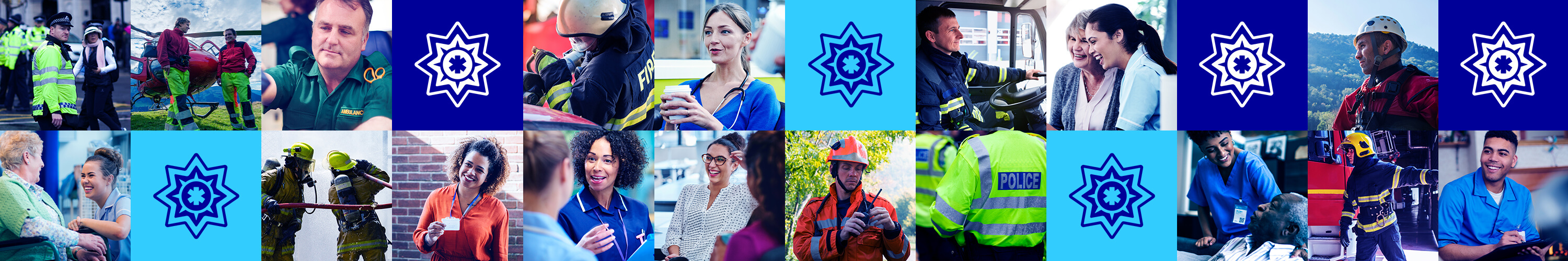 What do I need to know?
£4.99 for 2 years
Online application
Around 5 minutes to apply
Documentation required
Photo of ID card OR
Payslip (photo or download)
Uploaded into the application form from a file
Help for specific staff groups
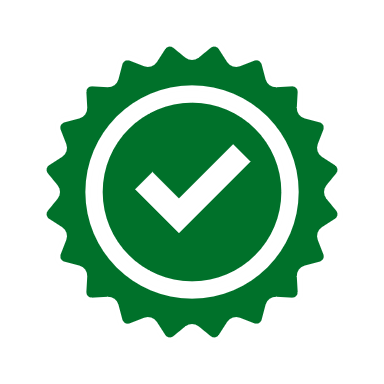 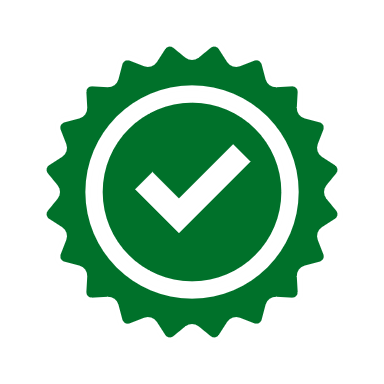 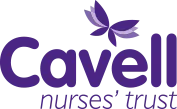 What do I need to know?
Download application form here email or post when completed
Documentation required
Copies of all bank statements covering the last two months
Council Tax bill
Pay slip or pension advice, and/or notification of state benefits being received
Evidence of community nursing
What do I need to know?
Online application
Around 20-30 minutes to apply
Detailed breakdown of all household income and outgoings
Documentation required
Evidence of your qualifying employment 
Benefits letters for you and any partner
Bank statements for you and any partner
Quotes / estimates for any specific items
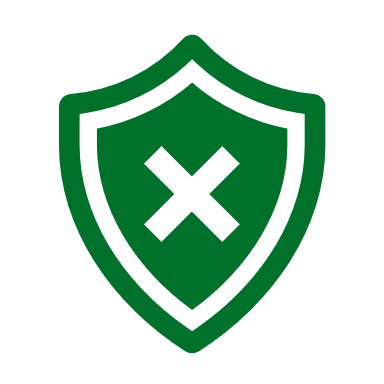 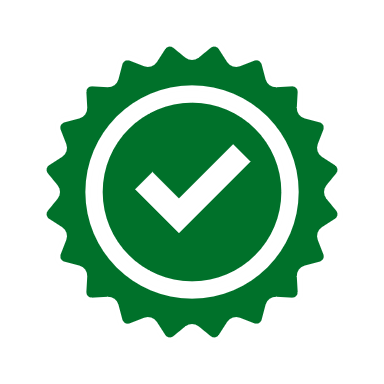 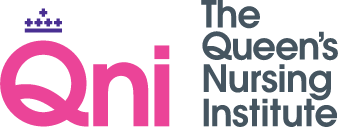 Other Schemes not specifically for NHS staff
Please see if anyone in your household might qualify
Additional support & resources
Some content Adapted from London Staff Experience team November 2022 & reviewed in July 2023